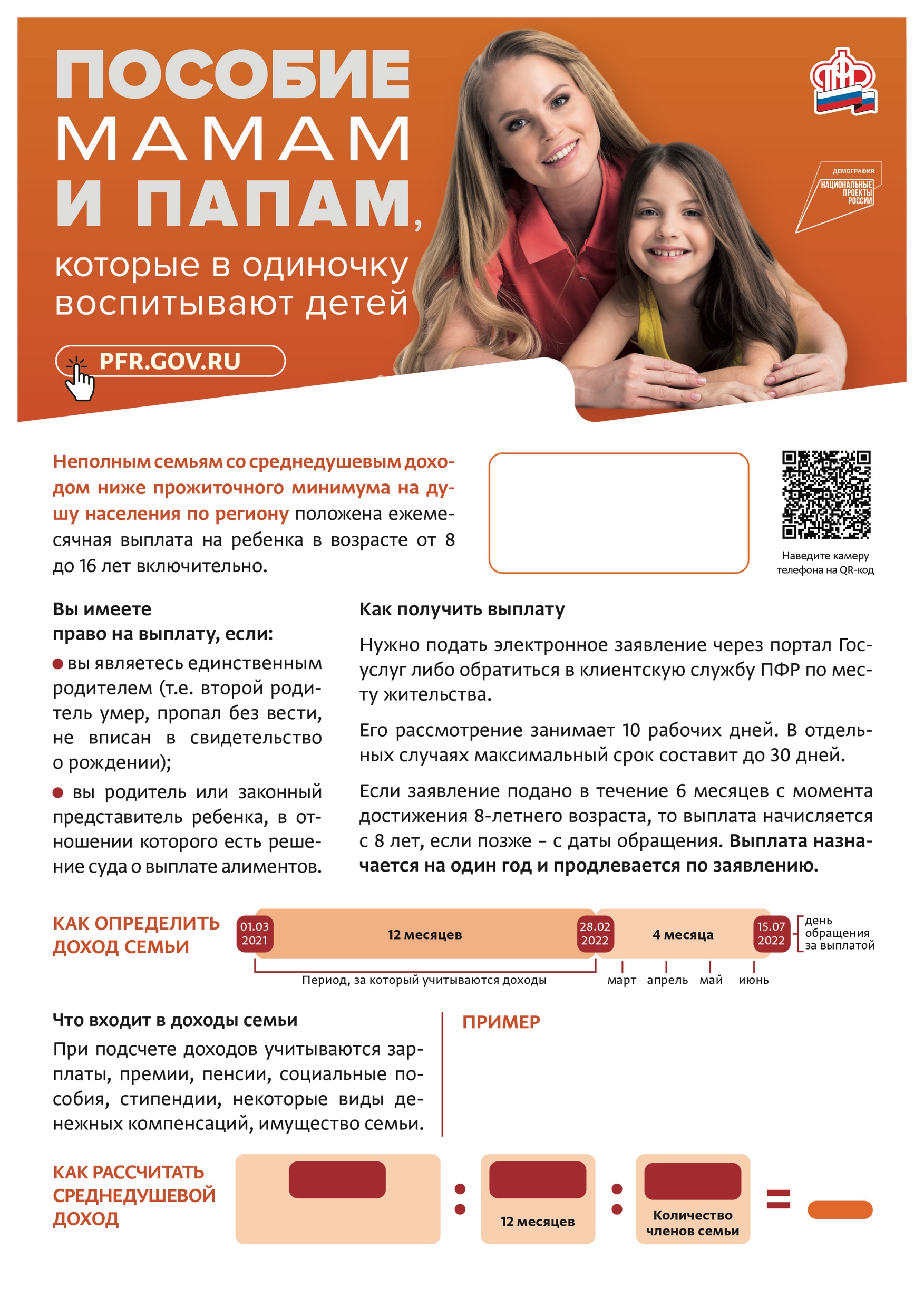 Томская область
6735 руб.
Семья состоит из трех человек: мамы, сына студента и малышки дочери. Их доход с января по декабрь 2021 года составил 450 тыс. руб. Мама заработала 388 тыс. руб. 
и получила алименты 45 тыс. Сын получал стипендию, за год вышло 17 тыс. руб. Других доходов не было.
450 000
Доходы семьи за год
12
3
12 500
рубля
Этот показатель ниже, чем текущий прожиточный минимум на душу населения в Томской области, который равен 12 731 руб. Значит семья имеет право на пособие.